WAARDECREATIE MET DATA
DE HOEKSCHE WAARDSE WONINGBOUWCASE
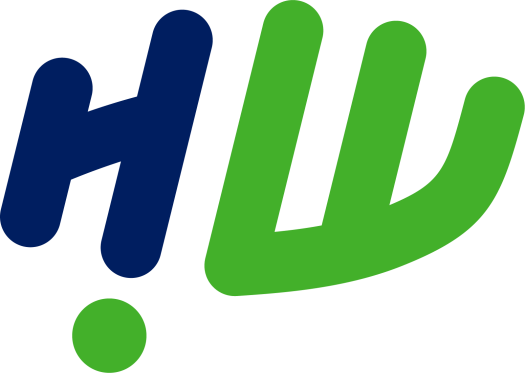 WAT GAAN WE DELEN?
De data-organisatie van Hoeksche Waard

De data-oplossing voor de woningbouwcase

Spoiler: het gaat weinig over data
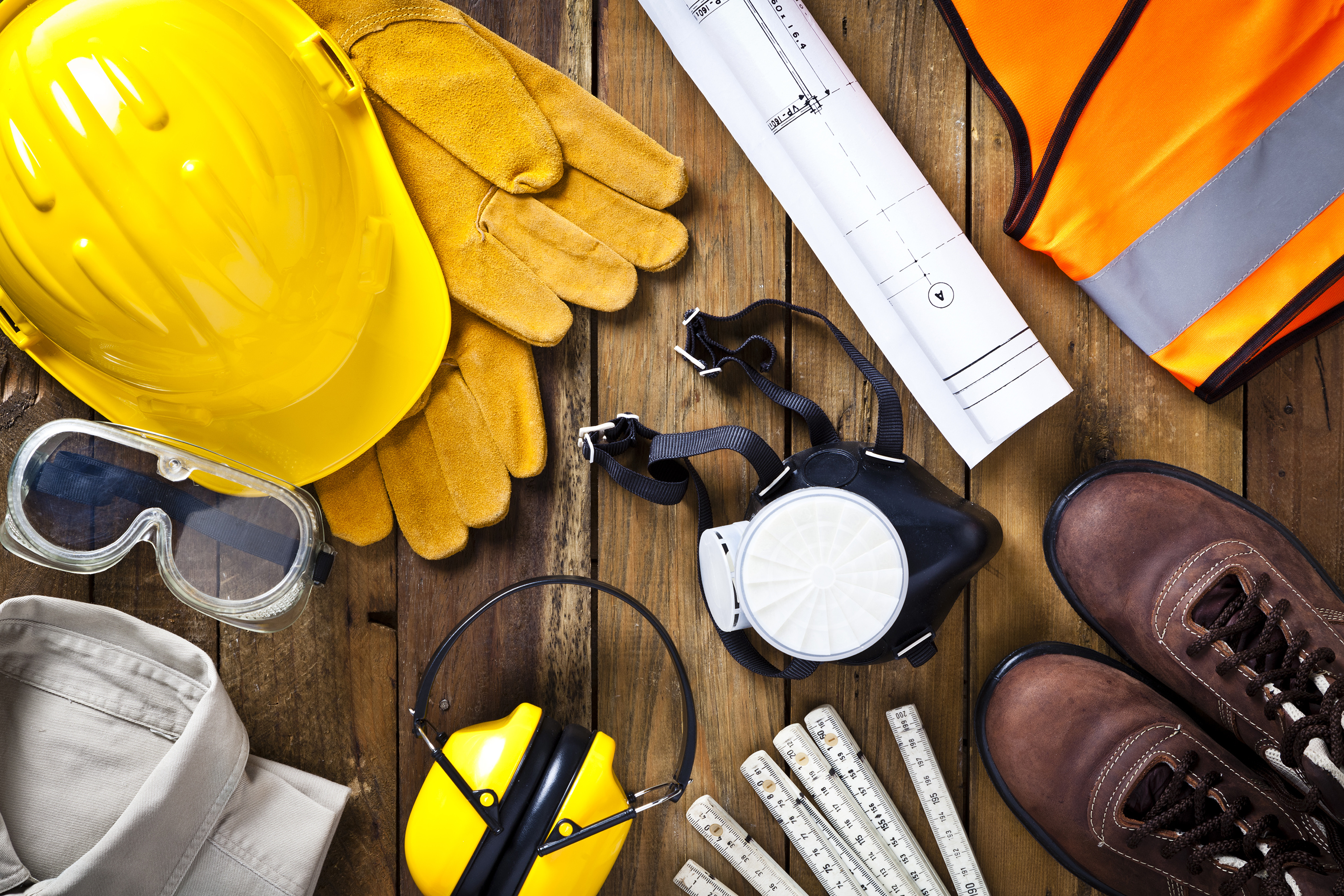 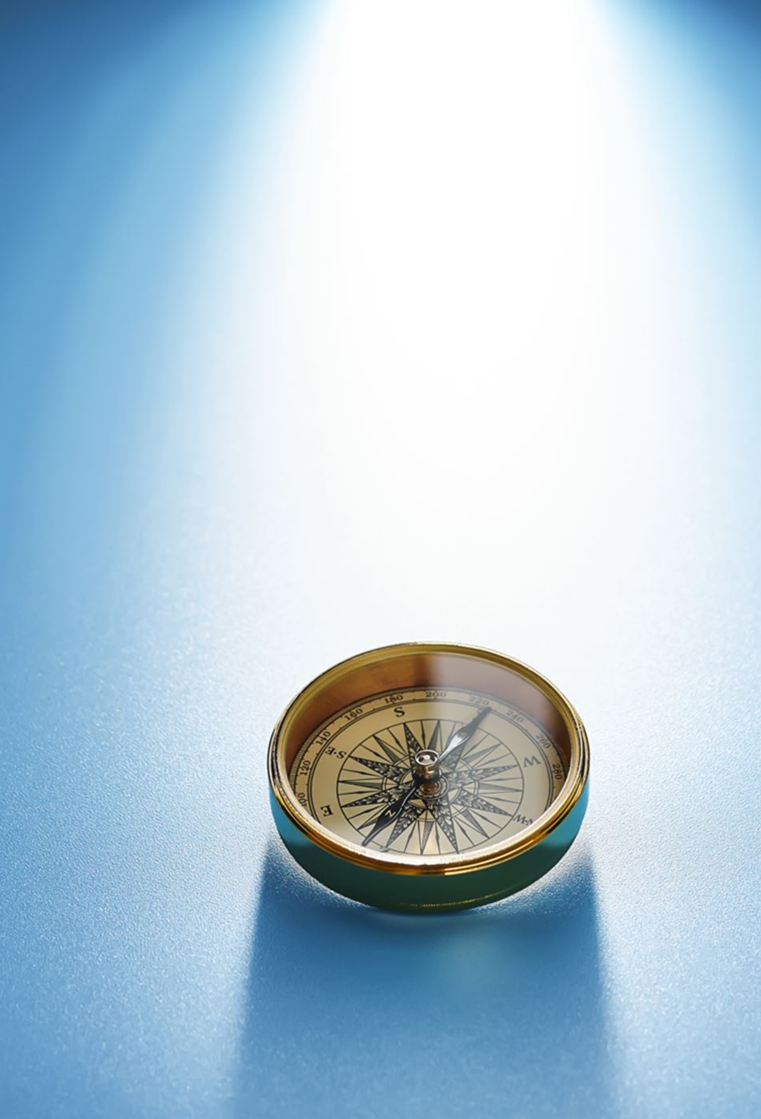 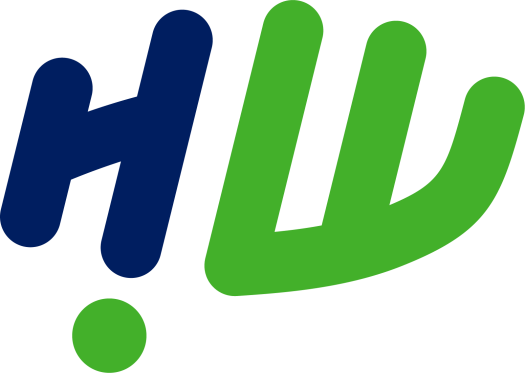 EEN KLEINE TIJDREIS
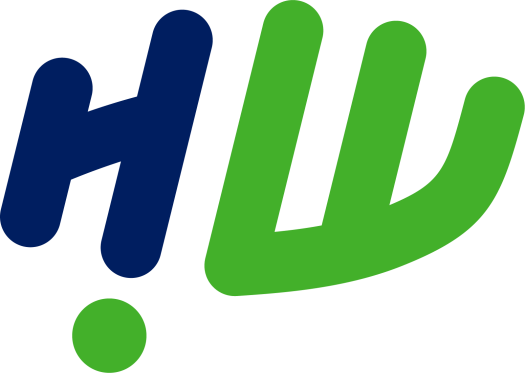 AMBITIES HOEKSCHE WAARD
Ambitie 
2023
Situatie 
2020
5. Optimaliseren
“Wat willen we dat er plaatsvindt?”
4. Modelleren
“Wat gaat er plaatsvinden als er iets verandert?”
3. Voorspellen
Waarde van data
“Wat gaat er plaatsvinden?”
2. Monitoren
“Wat vindt er nu plaats?”
1. Rapporteren
“Wat heeft plaatsgevonden?”
Volwassenheid datagedreven werken
@Telengy, geïnspireerd op Gartner en “competing on analytics” van Davenport
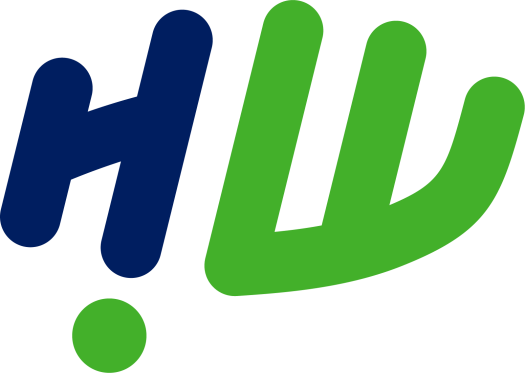 DATATAFEL
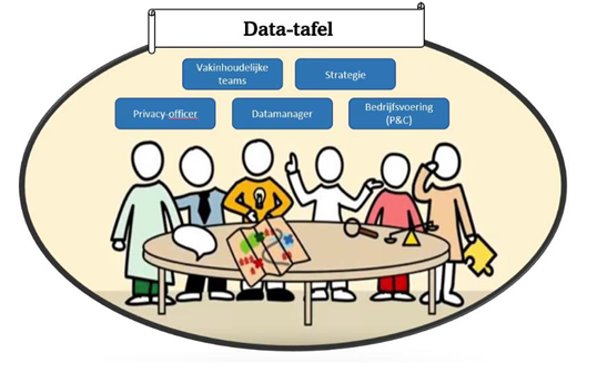 DATATAFEL
Strategie
Vakinhoudelijke teams
Datamanager
Privacy-officer
Bedrijfsvoering (P&C)
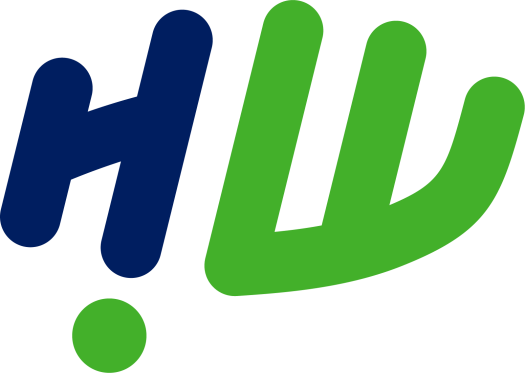 AFWEGINGSKADER (1)
PRIVACY (AVG) 
EN ETHIEK
DATA KWALITEIT / BESCHIKBAARHEID 
EN BUDGET VOOR HET PROJECT
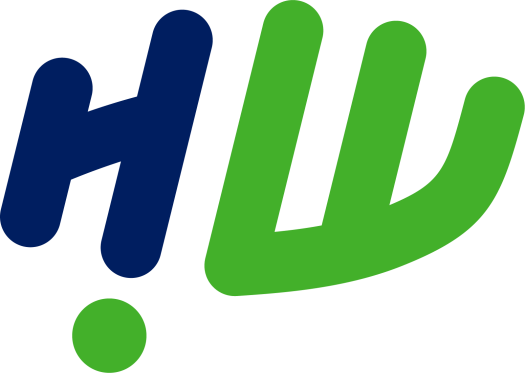 AFWEGINGSKADER (2)
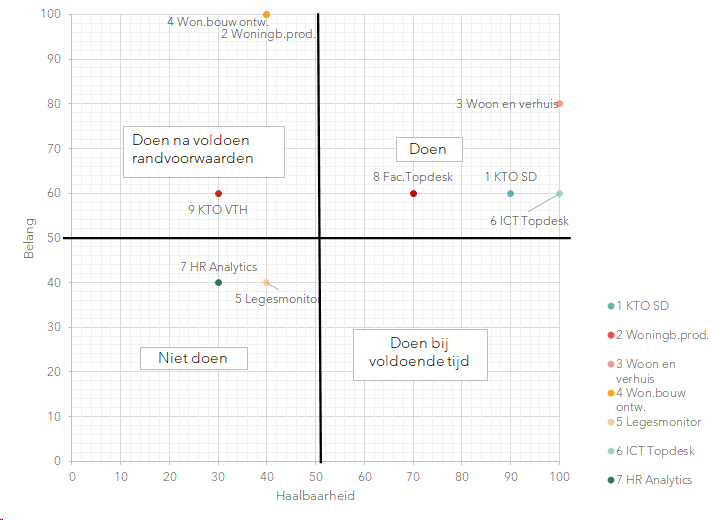 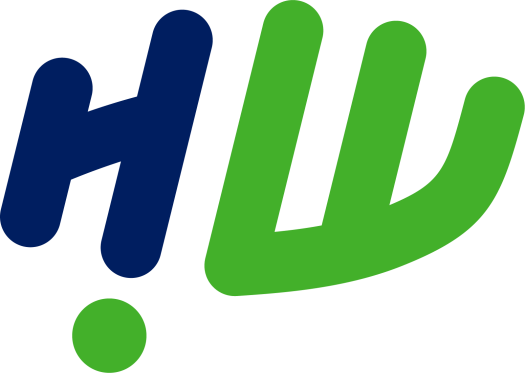 GEWOON DOEN!
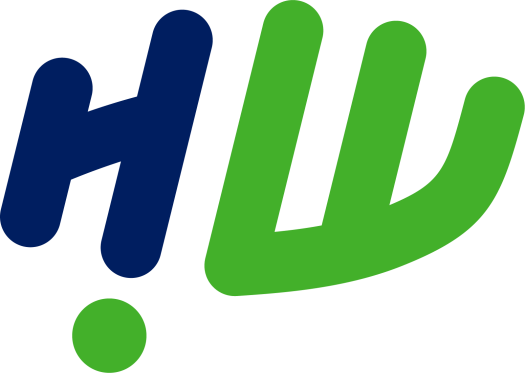 DATATEAM AAN DE SLAG
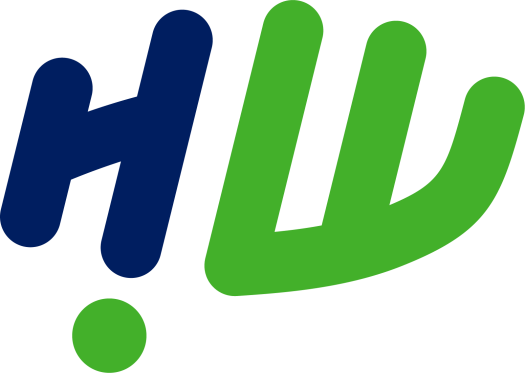 WONINGBOUW CASUS
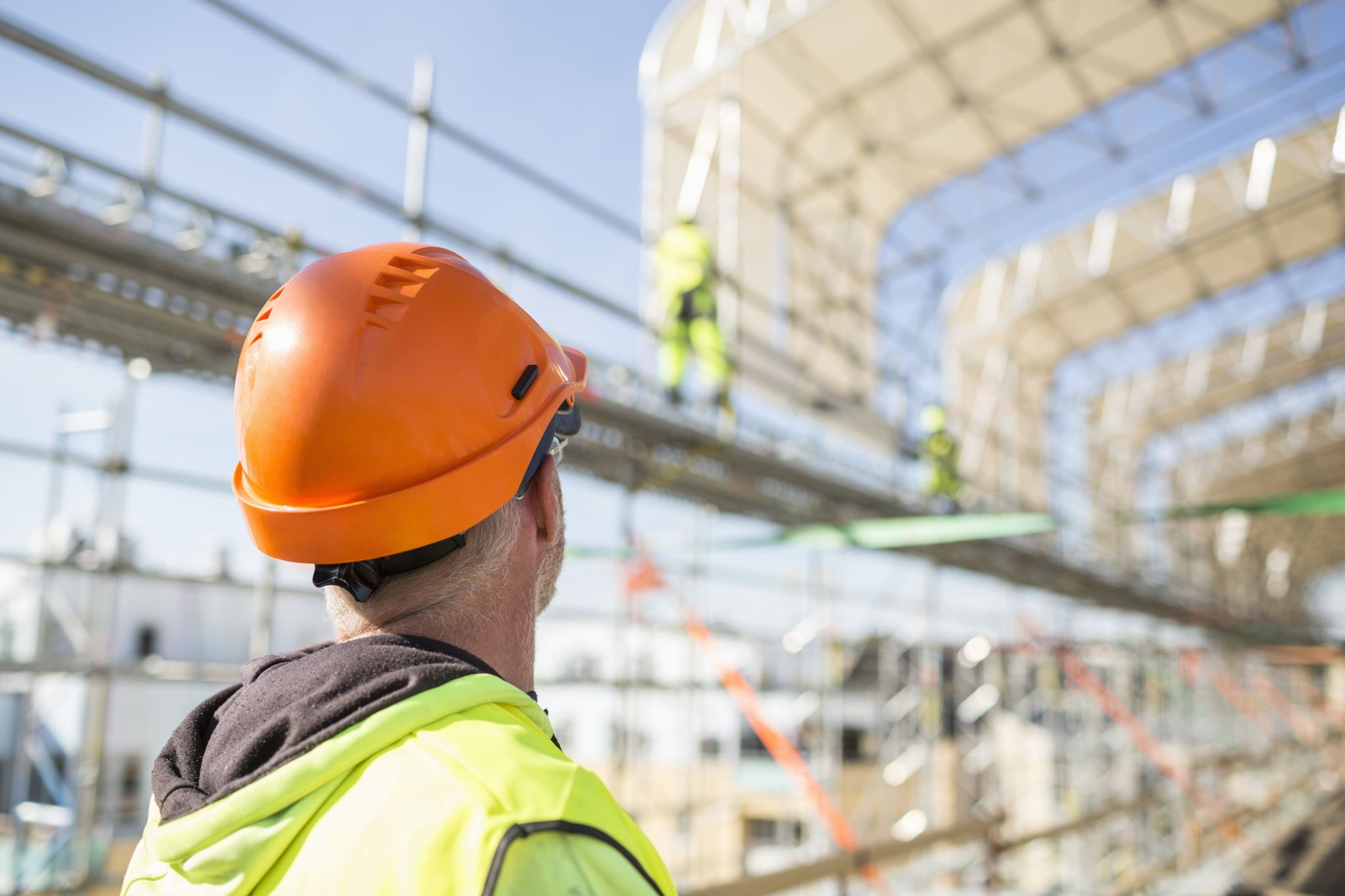 500 woningen per jaar
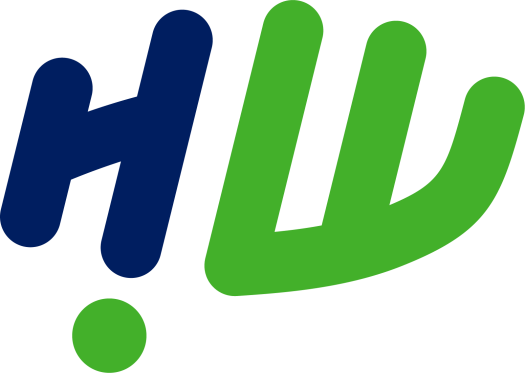 WELK PROBLEEM GAAN WE OPLOSSEN?KETENSAMENWERKING
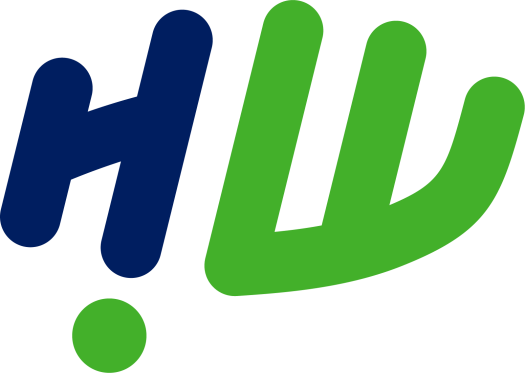 ONTWERP OPLOSSING
Status per project​

Fasen monitoren (termijnbewaking)

Overzicht aantal woningen per jaar
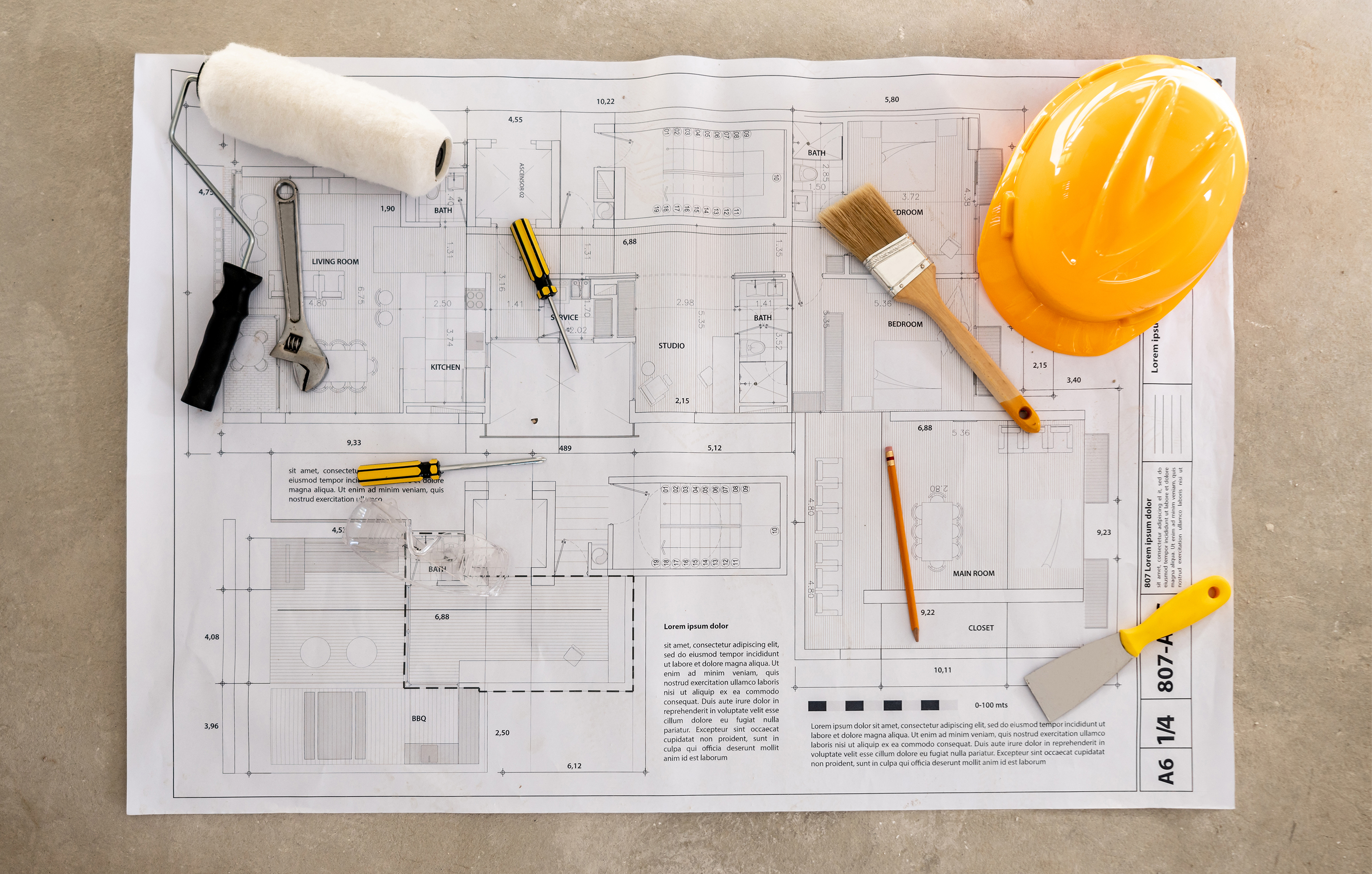 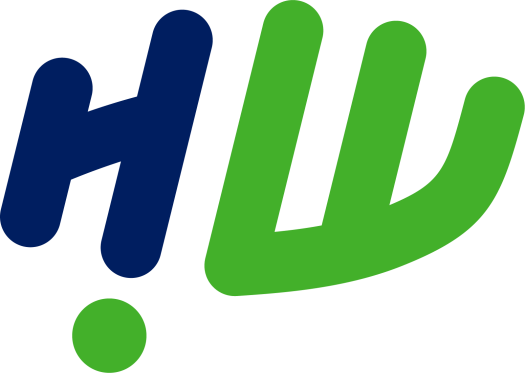 WELKE DATA HEBBEN WE NODIG?
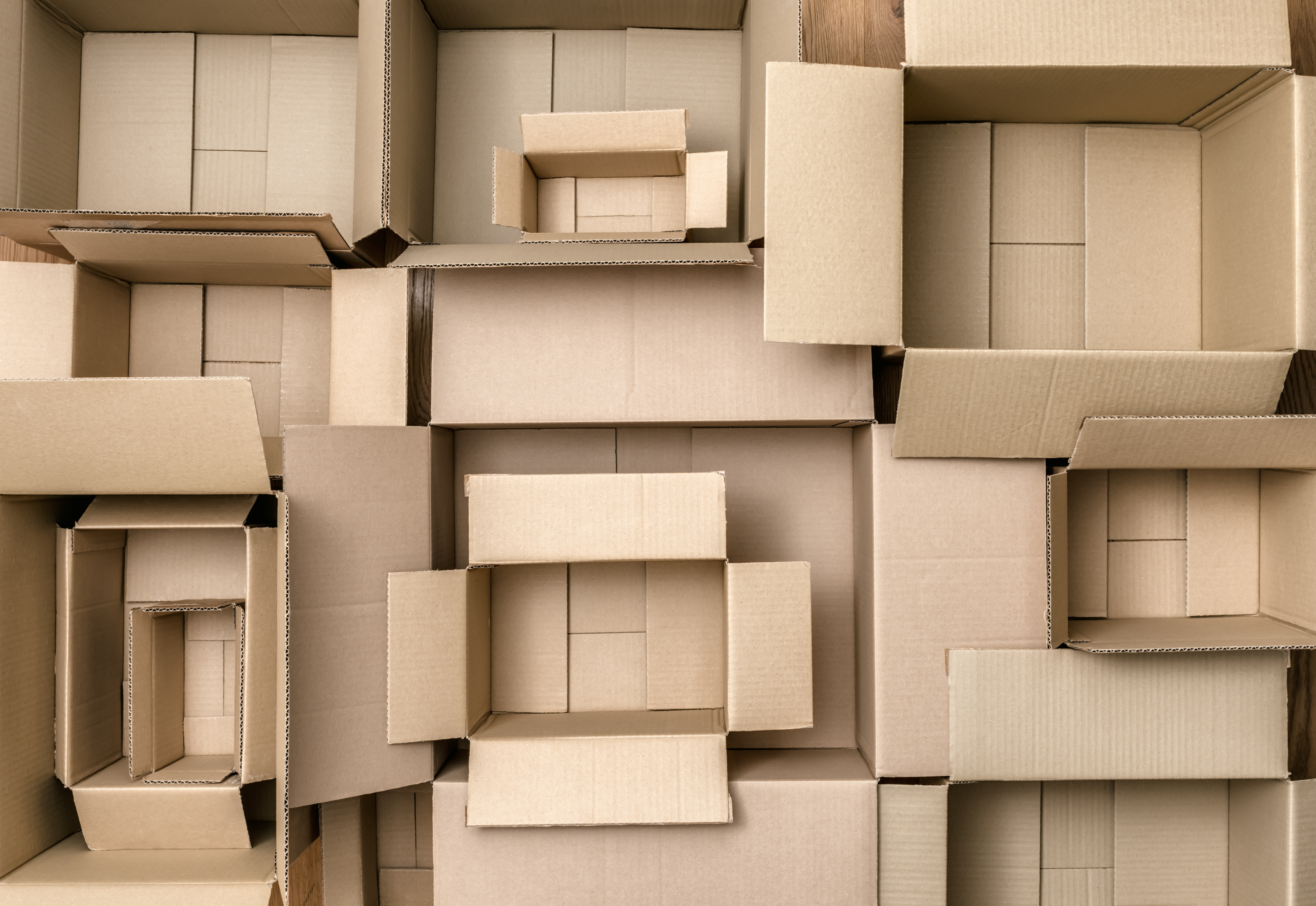 Bouwen invoerscherm

Welke velden willen we vastleggen vs administratieve lasten

Termijnen vaststellen
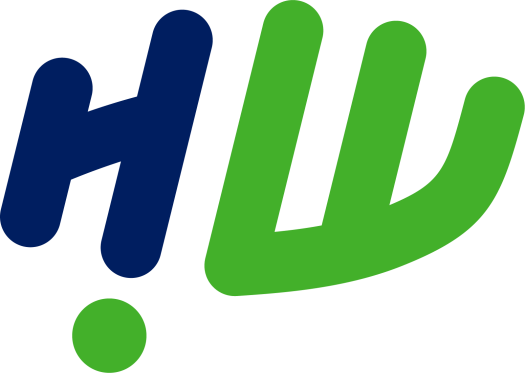 BOUWEN
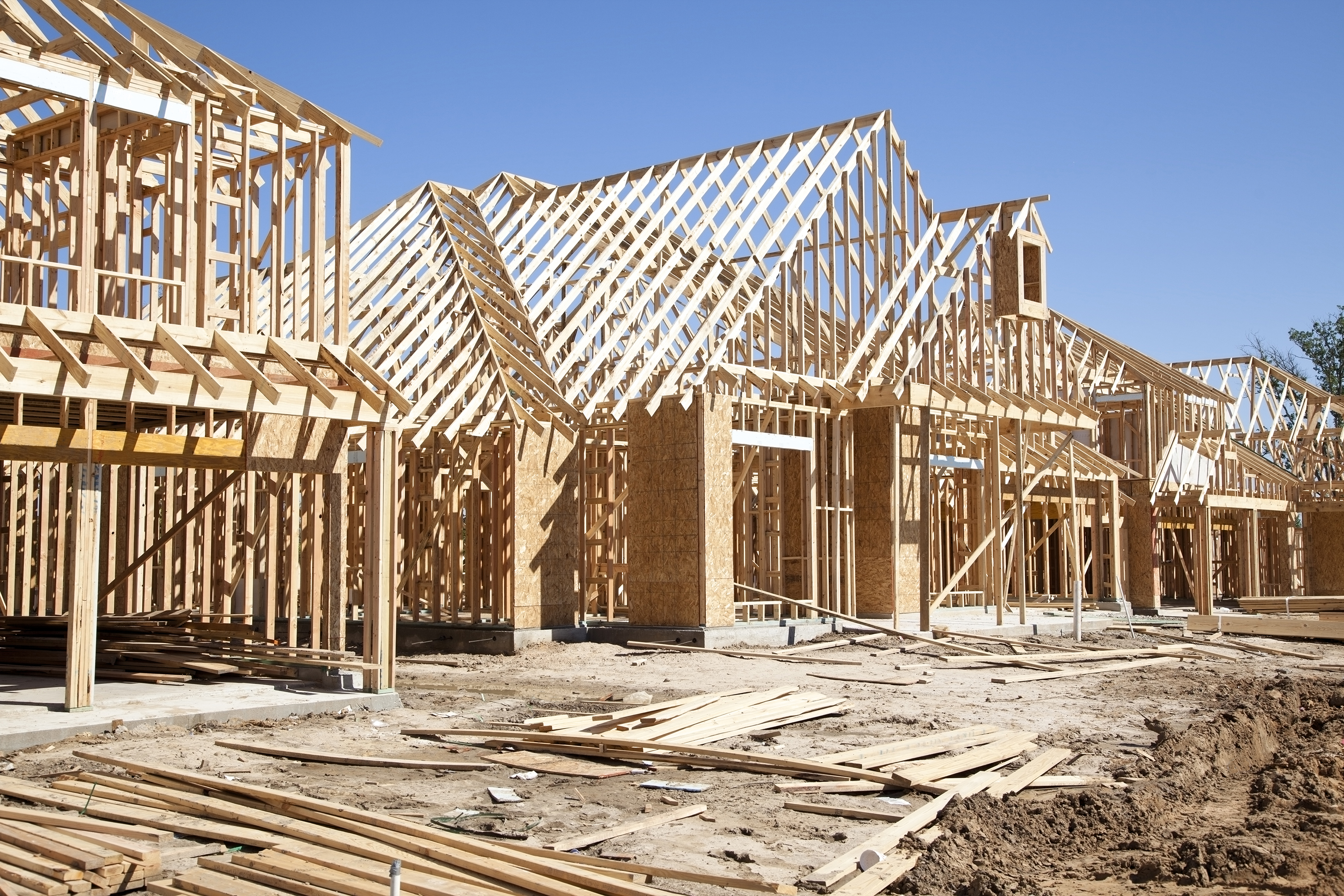 Datateam

Iteratief process

UX Design
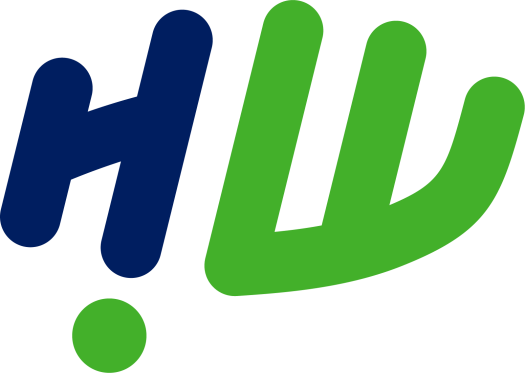 LESSEN
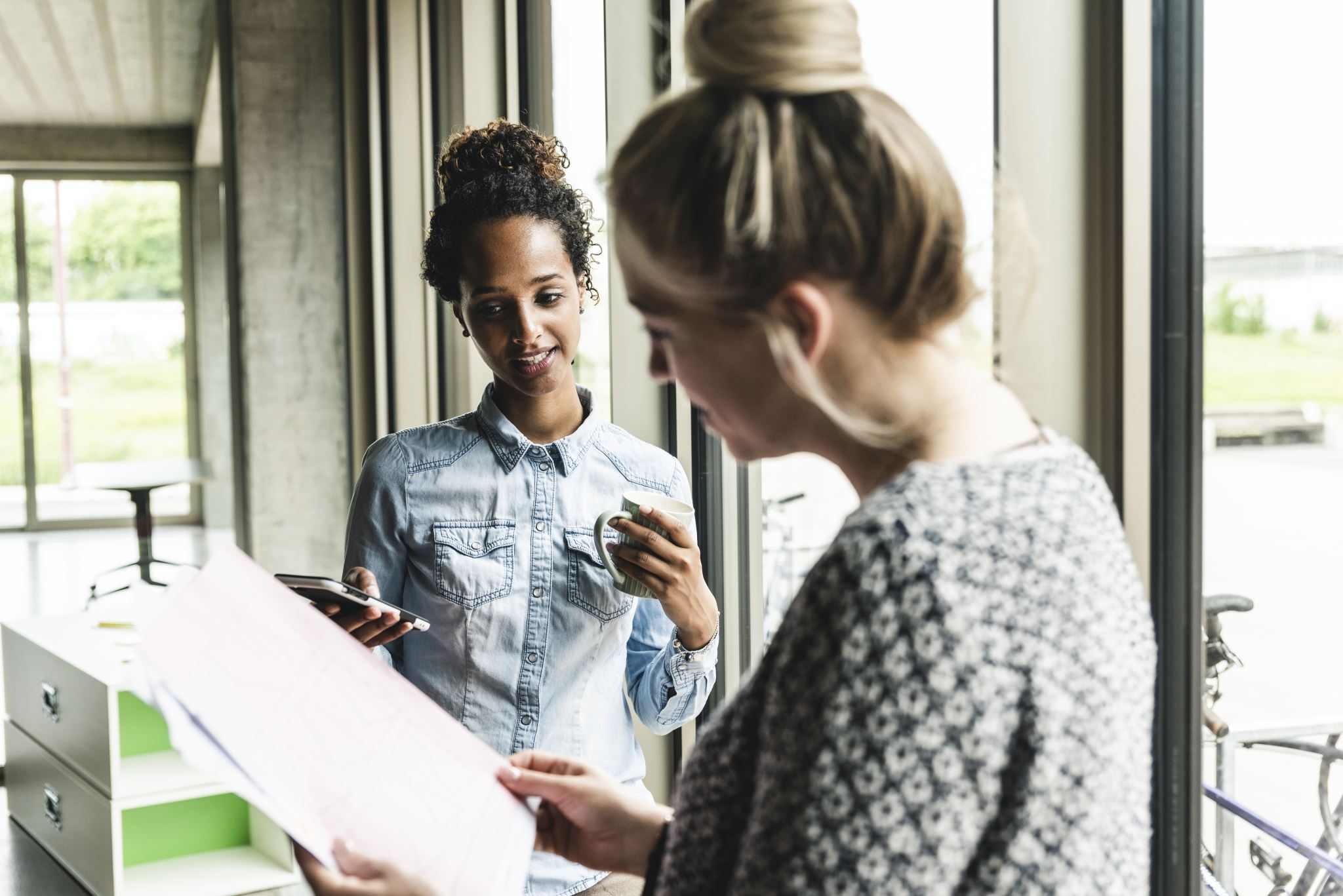 Organisatieverandering

Business in de lead (en dat is best SPANNEND)

Doel, doel, doel
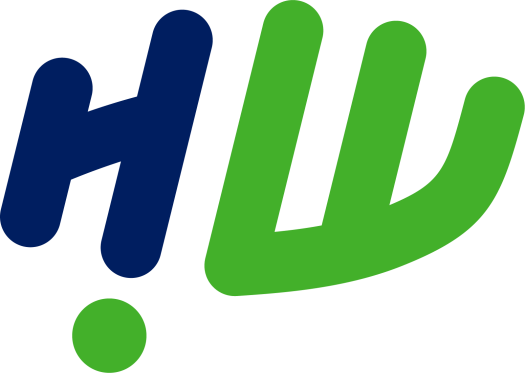 PRESENTEREN EN GEBRUIKEN!
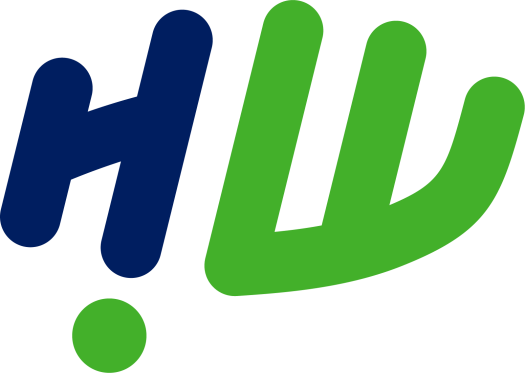